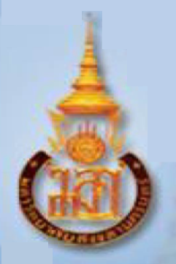 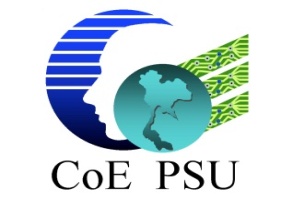 Kinect Open Source Programming Secrets
Hacking the Kinect with OpenNI, NITE, and Java
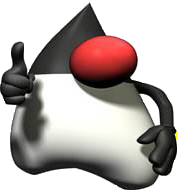 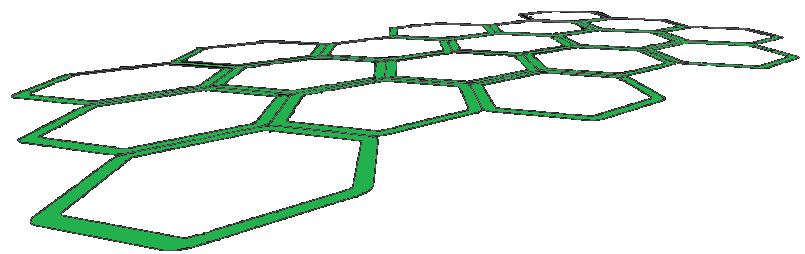 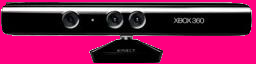 Andrew Davison
Prince of Songkla University
Thailand
ad@fivedots.coe.psu.ac.th
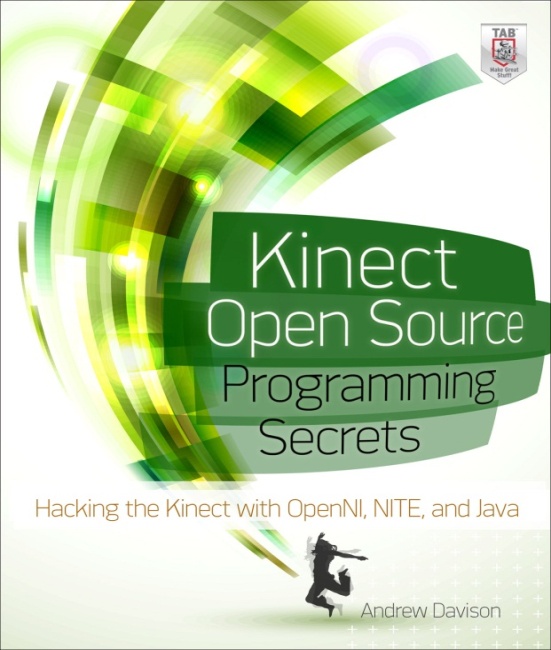 http://fivedots.coe.psu.ac.th/~ad/kinect
Overview
1. The Kinect Sensor
2. Maps
3. Skeletons
4. Hand Points    and Gestures
5. Computer Vision
6. Augmented Reality
7. Summary
using OpenNI
using NITE
as an input sourceto other libraries
Eight examples(if I have time)
KOPS Talk (JavaOne 2012)
2
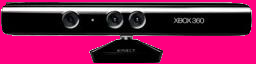 1. The Kinect Sensor
CMOS color sensor 
(for RGB imaging)
one microphone(downward facing)
three-axis
accelerometer
status LED
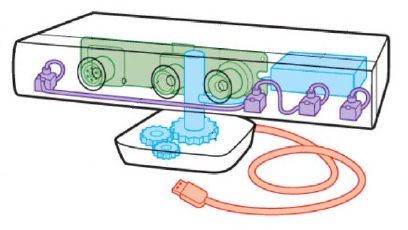 three microphones(downward facing)
IR light 
source
CMOS IR 
sensor
motorized 
tilting base(up/down ~30)
used for 3D 
depth sensing
KOPS Talk (JavaOne 2012)
3
2. Depth, Image, IR Maps
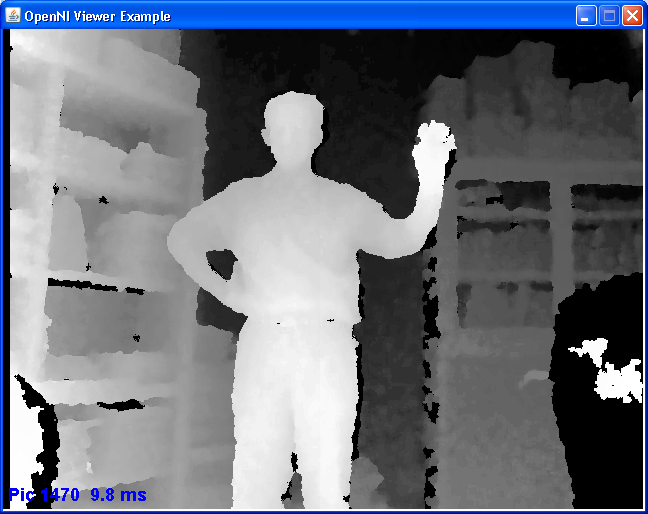 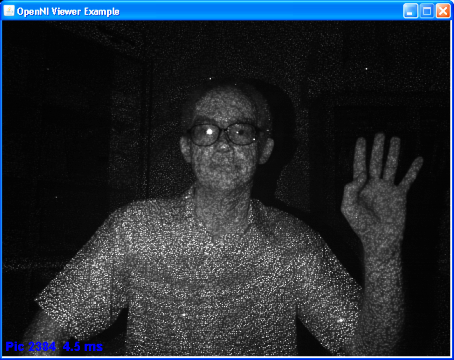 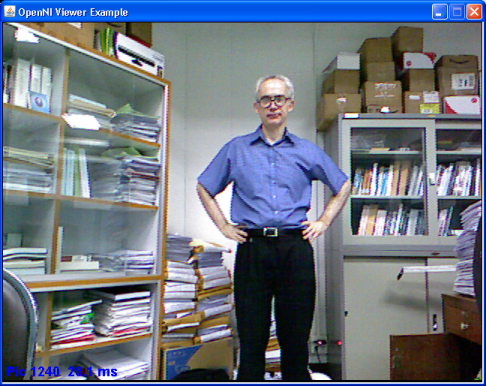 The IR light emits a fixed pattern of spots (randomly distributed)
KOPS Talk (JavaOne 2012)
4
Map Generation
Depth Generator
Image
Generator
IR
Generator
initialize  context
and generator(s)
OR
OR
Depth
Map
Image
Map
IR
Map
wait on context update
read map
camera
image
repaint
5
KOPS Talk (JavaOne 2012)
Initialization
Context context = new Context();      
License license = new License("PrimeSense",                           "0KOIk2JeIBYClPWVnMoRKn5cdY4=");
context.addLicense(license); 
      
DepthGenerator depthGen = DepthGenerator.create(context);
MapOutputMode mapMode = new MapOutputMode(640, 480, 30);                                         // xRes, yRes, FPS
depthGen.setMapOutputMode(mapMode); 
      
context.setGlobalMirror(true);
context.startGeneratingAll();
KOPS Talk (JavaOne 2012)
6
Wait, Read, Repaint Loop
while (isRunning) {
      try {
        context.waitAnyUpdateAll();
      }
      catch(StatusException e)
      {  System.out.println(e); 
         System.exit(1);
      }
      updateDepthImage();  // my code
      repaint();
    }
    try {   // close down
      context.stopGeneratingAll();
    }
    catch (StatusException e) {}
    context.release();
KOPS Talk (JavaOne 2012)
7
OpenNI Generators
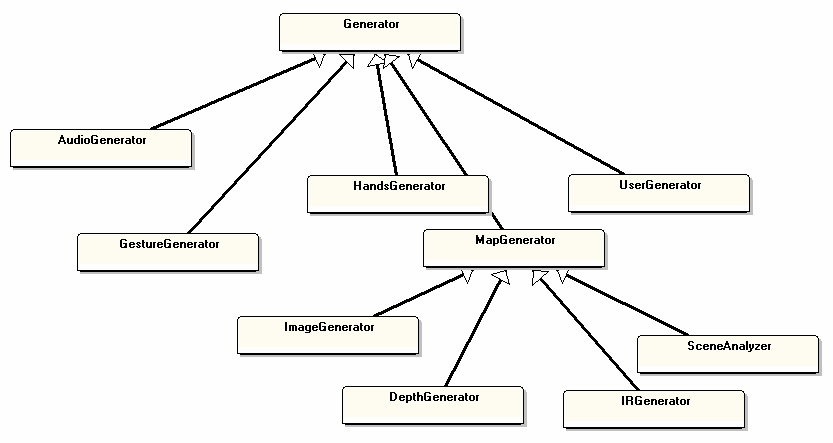 primarily used 
by middleware(e.g. NITE)
KOPS Talk (JavaOne 2012)
8
2.1. Transforming the User
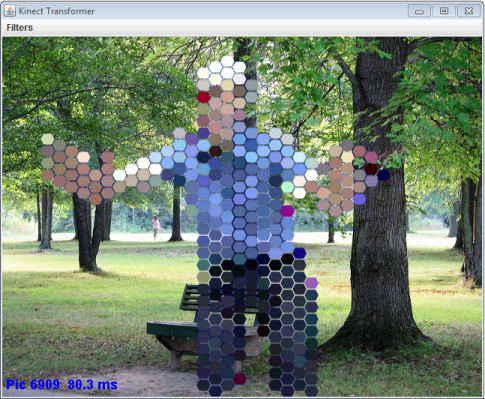 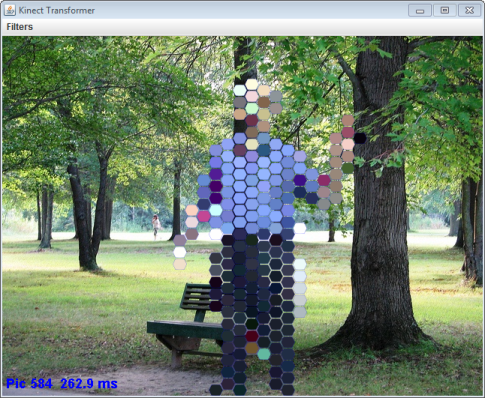 later
The transformation is applied to all of the camera image,
but transparent parts of the changed image aren't visible.
KOPS Talk (JavaOne 2012)
9
cycle through blurring
Time-based changes
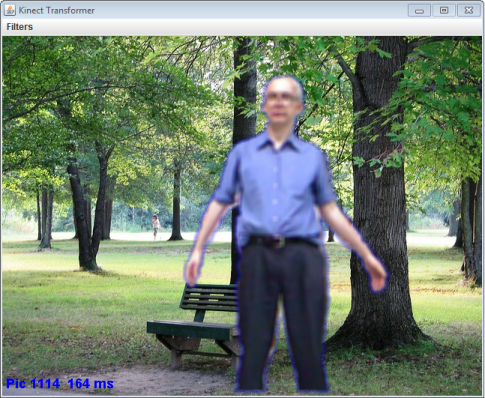 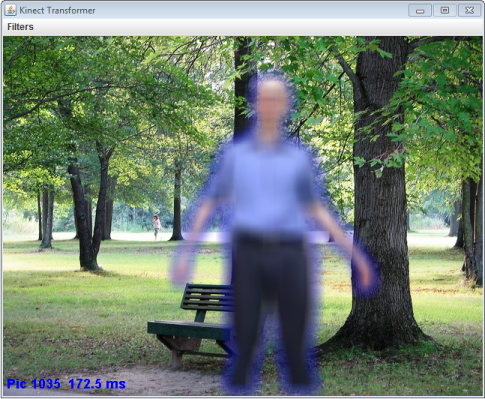 Center-of-mass (CoM) based changes
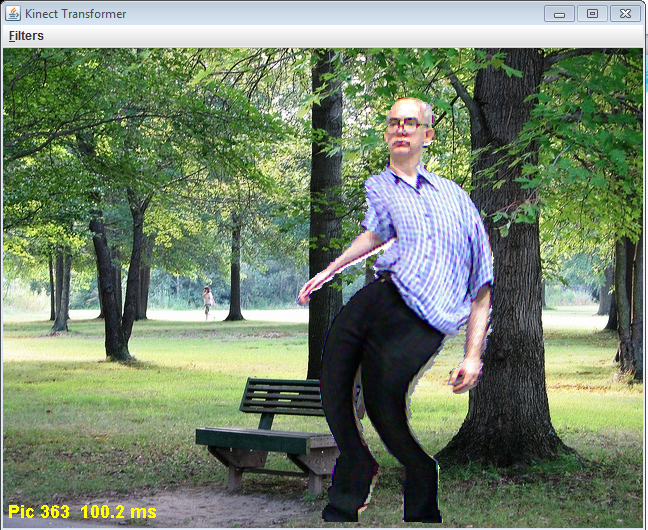 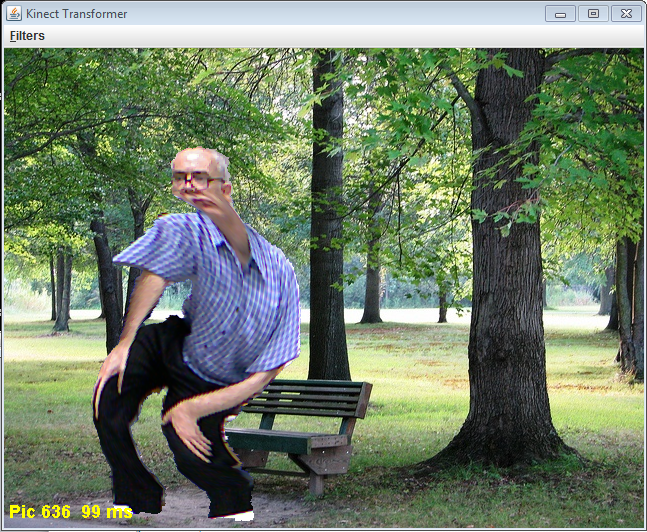 change stays
centered on
user
KOPS Talk (JavaOne 2012)
10
Building the Scene
set alternative
viewpoint
User
Generator
Depth Generator
Image
Generator
for real world
coordinates to 2D
(projective) 
mapping
Scene
MetaData
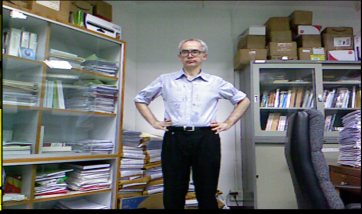 camera
image
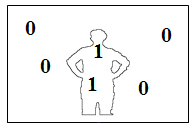 remove
background
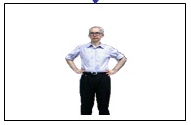 scene map
(user ID map)
CoMs of
user IDs
(optional)
Java 2D filterOp
http://www.jhlabs.com/ip/filters/
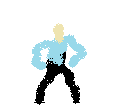 KOPS Talk (JavaOne 2012)
11
Panel Execution
initialize  context
and generator(s)
remove backgroundof camera image;
apply filterOp (optionally based ontime and CoM of user)
wait on context update
update
repaint
draw background image
draw camera image;
KOPS Talk (JavaOne 2012)
12
3. OpenNI Skeleton
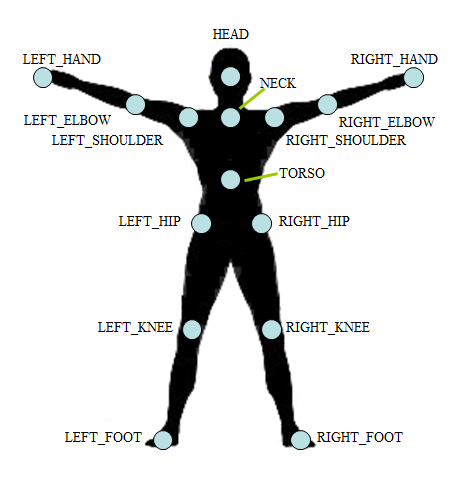 There are 15 joints (and 9 more that are not currently initialized by the skeleton capability).
On-screen view,
with mirroring
enabled
KOPS Talk (JavaOne 2012)
13
3.1. Heads and Backgrounds
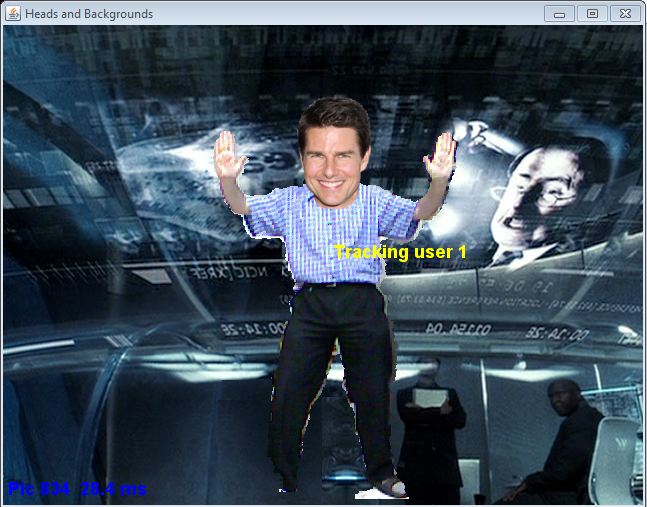 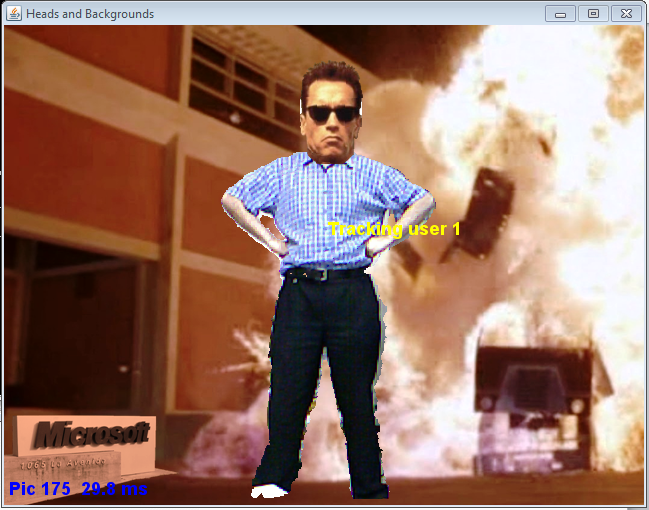 switch heads and backgrounds
(via keyboard or dialog selection)
KOPS Talk (JavaOne 2012)
14
Generators (and Capabilities)
:
Skeleton
Capability
set alternative
viewpoint
User
Generator
Depth Generator
Image
Generator
Pose
Capability
:
for real world
coordinates to 2D
(projective) 
mapping
Scene
MetaData
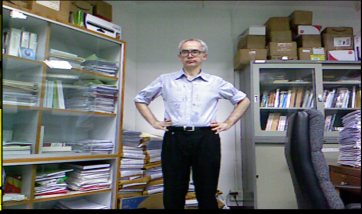 listeners
for various
user events
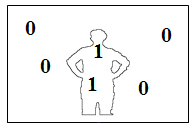 camera image
scene map
(user ID map)
KOPS Talk (JavaOne 2012)
15
Rotating the Head Image
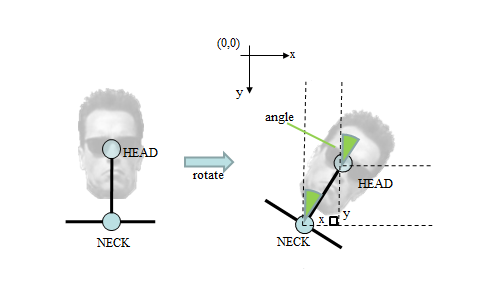 Calculated using 
the head and neck
coordinates.
KOPS Talk (JavaOne 2012)
16
3.2. Viewing Users in 3D
rendered using Java 3D
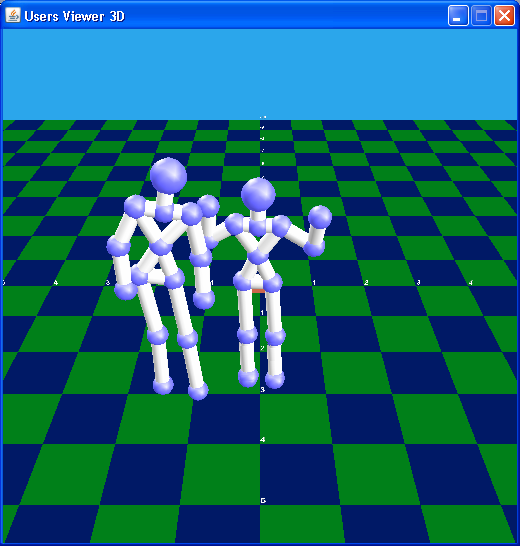 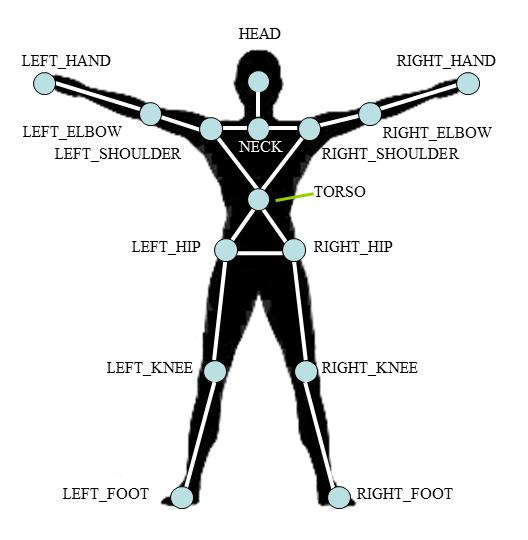 for each
user
joints and limbs
KOPS Talk (JavaOne 2012)
17
Creating a Skeleton
add a
Skeleton
object to
the 3D scene
calibration
completed
user has
reentered
user has 
exited
lost user
new user
Skeleton
Capability
calibration
starting
User
Generator
Depth Generator
Pose
Capability
for real world
coord to 2D
(projective) 
mapping
psi pose
detected
KOPS Talk (JavaOne 2012)
18
Overview
1. The Kinect Sensor
2. Maps
3. Skeletons
4. Hand Points    and Gestures
5. Computer Vision
6. Augmented Reality
7. Summary
using OpenNI
using NITE
as an input sourceto other libraries
KOPS Talk (JavaOne 2012)
19
4. NITE Hand Points and Gestures
NITE gestures are derived from a stream of hand points which record how a hand moves through space over time. 

Gesture detectors are sometimes called point listeners (or point controls) since they analyze the hand points stream looking for gestures.
KOPS Talk (JavaOne 2012)
20
NITE Gesture Classes
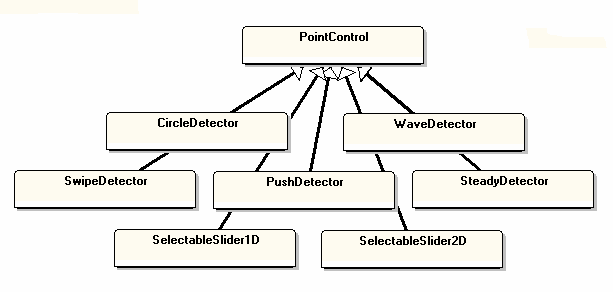 KOPS Talk (JavaOne 2012)
21
4.1. Gesture GUIs (GGUIs)
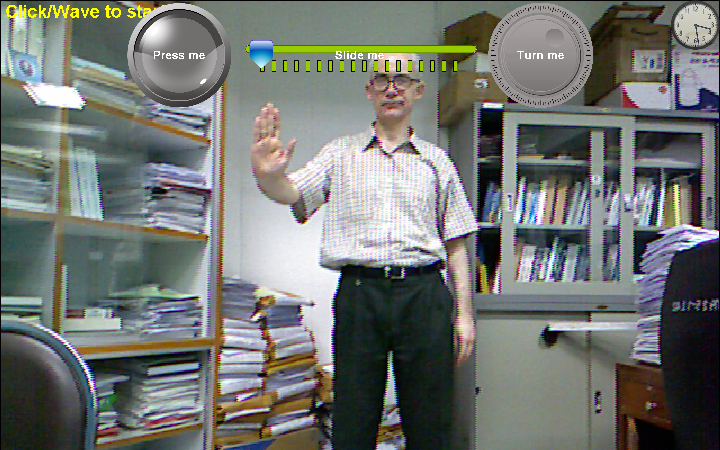 KOPS Talk (JavaOne 2012)
22
Controlling the GGUIs
Hands
Generator
Gesture
Generator
Depth Generator
for coords mapping
Session
Manager
session ended (S)
Image
Generator
Point
Control
for camera image
new hand point (P1)
hand point moved (P2)
update GGUI
no active hand points (P3)
KOPS Talk (JavaOne 2012)
23
deactivate GGUI
Overview
1. The Kinect Sensor
2. Maps
3. Skeletons
4. Hand Points    and Gestures
5. Computer Vision
6. Augmented Reality
7. Summary
using OpenNI
using NITE
as an input sourceto other libraries
KOPS Talk (JavaOne 2012)
24
http://opencv.willowgarage.com
5. Computer Vision and the Kinect
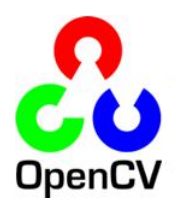 Use the Kinect sensor as input to JavaCV (a Java binding for OpenCV)
input can be RGB and/or depth reading

Current and past (student) projects:
motion detection
face detection & recognition
eye tracking
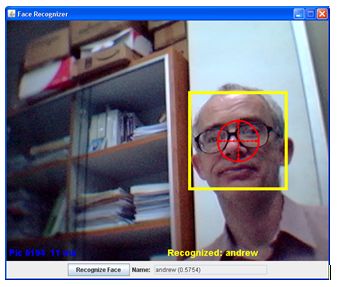 KOPS Talk (JavaOne 2012)
25
5.1. Hand Recognition
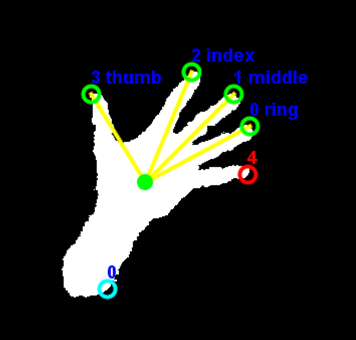 KOPS Talk (JavaOne 2012)
26
From OpenNI to OpenCV
Depth Generator
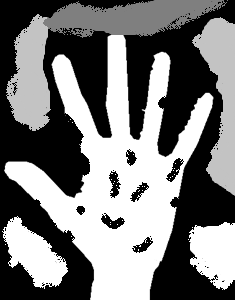 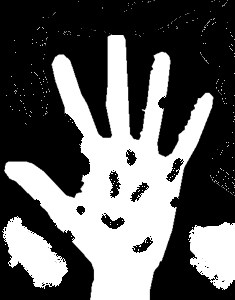 threshold
Depth
Map
smooth
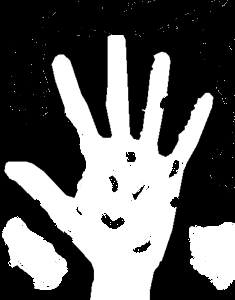 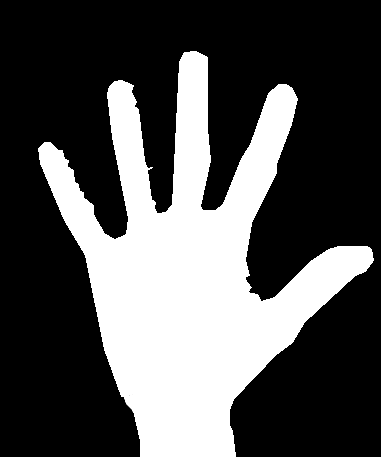 largest 
contour
KOPS Talk (JavaOne 2012)
27
largest contour
convex hull
convexity defects
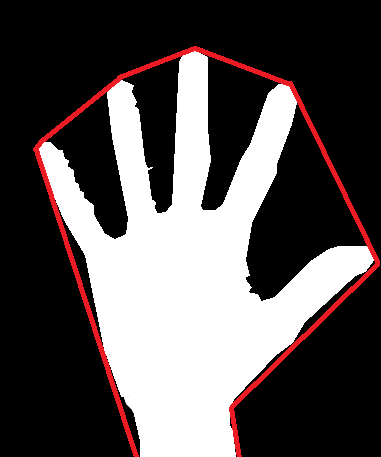 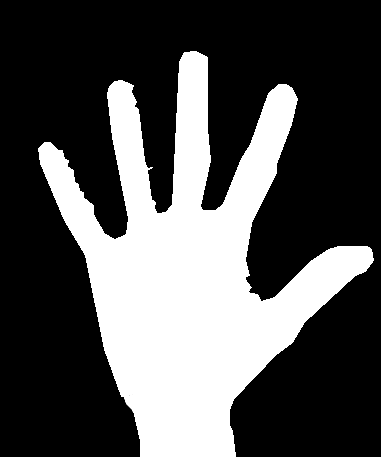 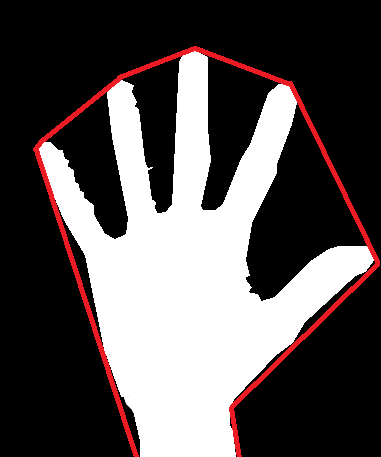 end pt
depth
start pt
depth pt
each defect is a tuple:
(start pt, end pt, depth pt, depth)
KOPS Talk (JavaOne 2012)
28
simplified
convexity defects
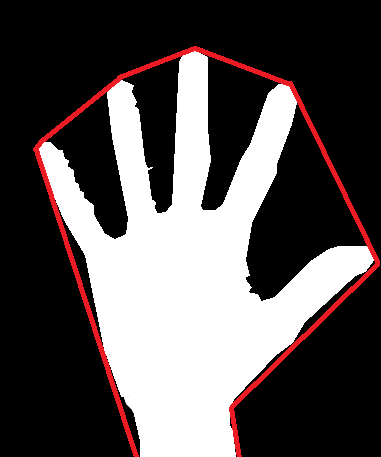 end pt
depth
start pt
remove defects with:
shallow depths
small angles betweenthe start and end pts
depth pt
KOPS Talk (JavaOne 2012)
29
Finger Labeling
ring
index
middle
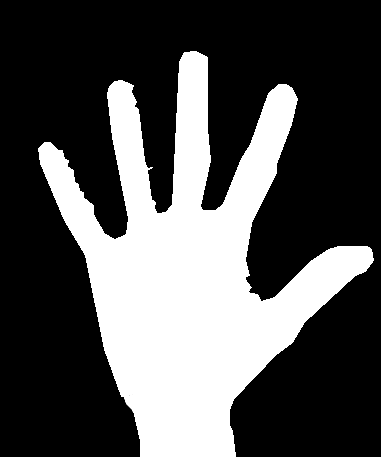 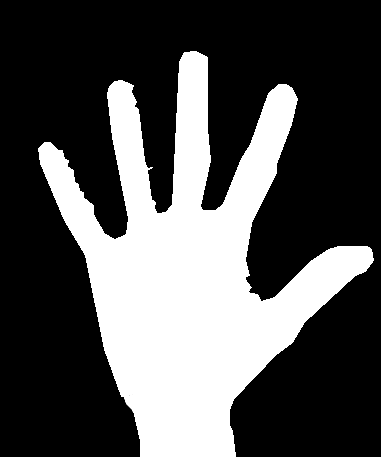 angle to
the horizontal
little
thumb
center of 
gravity (cog)
rotate hand image to matchpredefined hand 'parameters'
fragile, hacky
KOPS Talk (JavaOne 2012)
30
Uses?
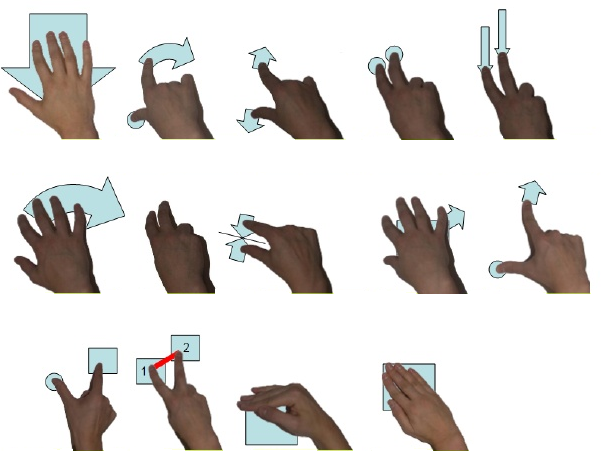 move
finger rotate
zoom/pinch
double tap
multi slide
cluster & move
zoom spot
wave
pick & drop
hold
rotate two
cover
hold & tap
hide
KOPS Talk (JavaOne 2012)
31
6. Augmented Reality (AR)
A combination of a real scene and virtual elements generated by the computer.

Uses the Kinect camera as input to NyARToolkit
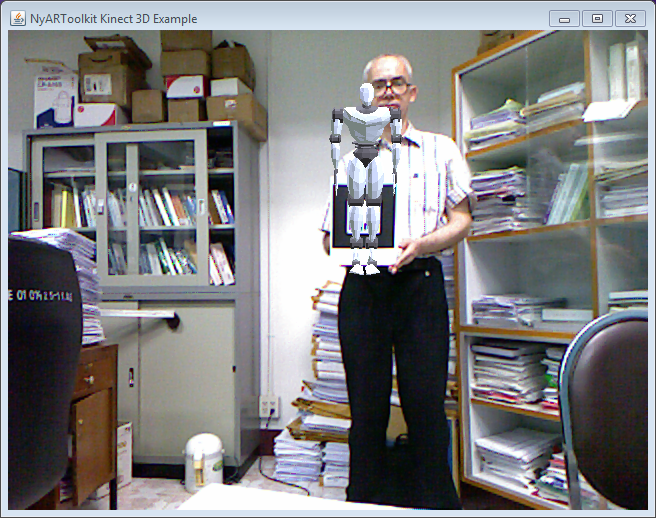 http://nyatla.jp/nyartoolkit/wp/?page_id=198
KOPS Talk (JavaOne 2012)
32
Using NyARToolkit and Java 3D
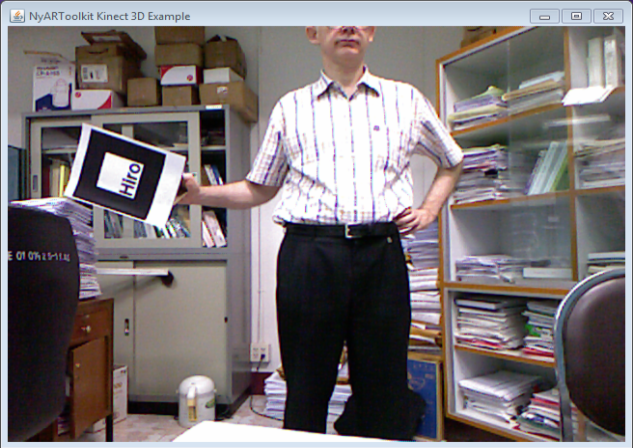 search for
Hiro marker
using NyARToolkit
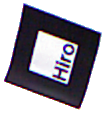 Image
Generator
calculate
its position 
and orientation
video stream
from the Kinect
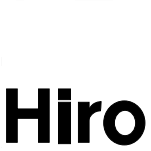 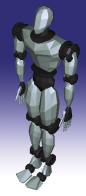 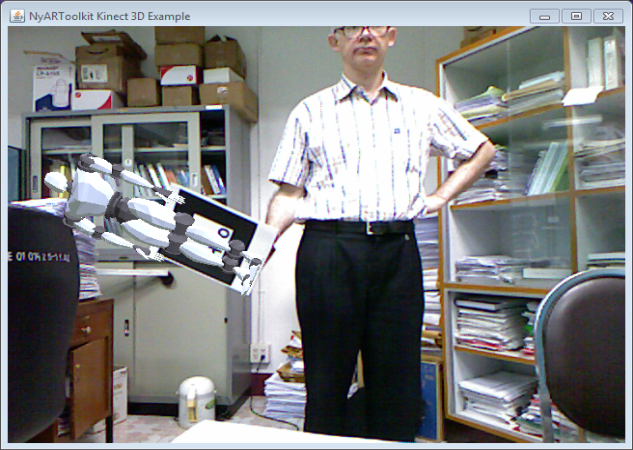 render model
in front of the
video frame
using Java 3D
apply position 
and orientation
to marker model
KOPS Talk (JavaOne 2012)
33
The User's Viewpoint
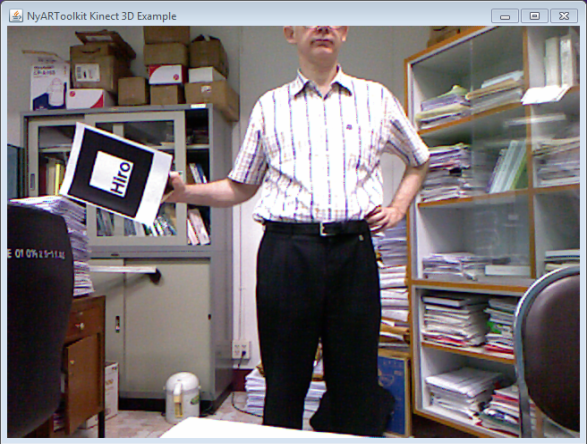 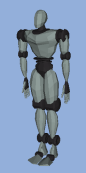 + Y
+ X
model
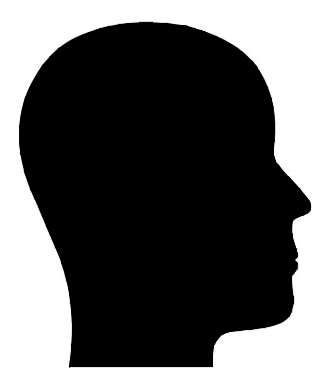 + Z
background
KOPS Talk (JavaOne 2012)
34
7. Summary
OpenNI
RGB, depth, IR maps
skeletal tracking, scene/user IDs

NITE
hand points, hand gestures
7 Examples
aligned maps
user transformation
heads & backgrounds
3D users
gesture GUIs
hand recognition
augmented reality (AR)
KOPS Talk (JavaOne 2012)
35
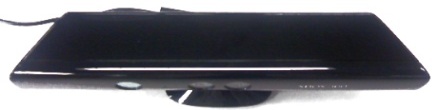 Topics not Discussed
left
right
θ
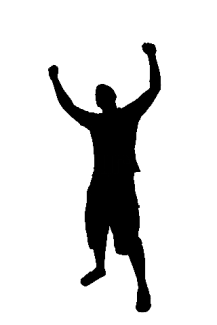 Tilt motor, LED, accelerometer
easy to add using LibusbJava

Audio source input, speech recognition, beamforming
using MS Kinect audio driver, JSAPI, TalkingJava, 

Motion detection, face recognition, eye tracking
Multiple-marker AR
Games – Kinect breakout
positive
negative
KOPS Talk (JavaOne 2012)
36
More Information
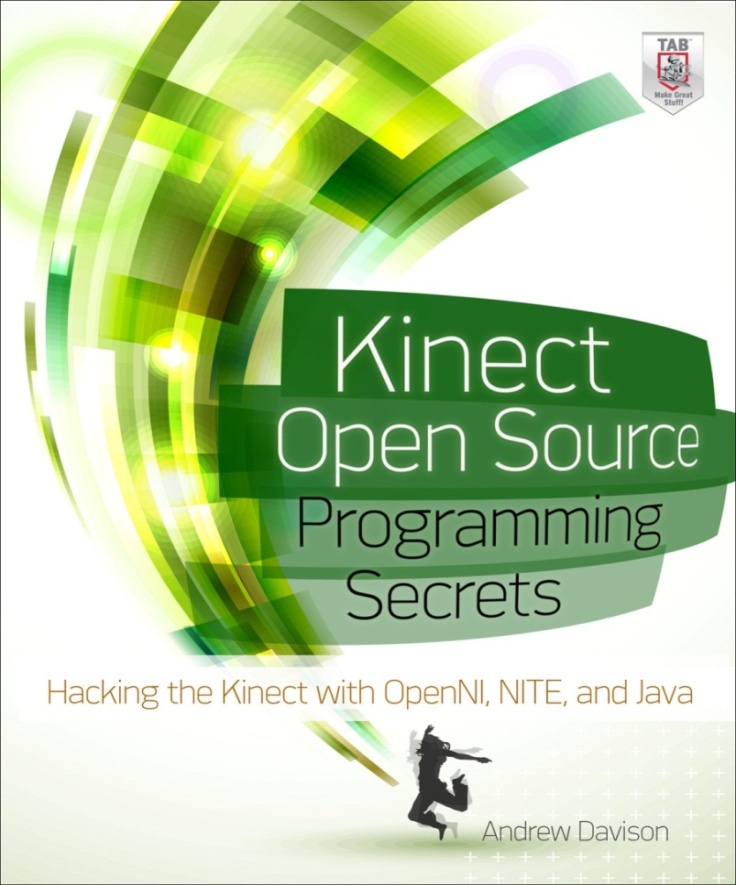 All the code, draft chapters,and extra examples,are available at my website:
http://fivedots.coe.psu.ac.th/				~ad/kinect/
KOPS Talk (JavaOne 2012)
37
One last example...
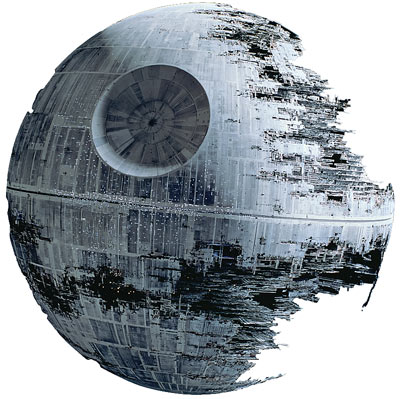 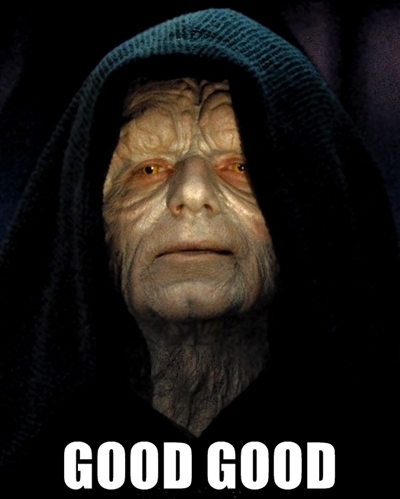 KOPS Talk (JavaOne 2012)
38
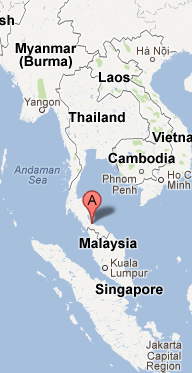 8. Where I work...
I'm an Ajarn (lecturer) in the Department of Computer Engineering (CoE), Faculty of Engineering,Prince of Songkla University (PSU)
I'm based at the Hat Yai campus, Songkhla province, in the south of Thailand.
KOPS Talk (JavaOne 2012)
39
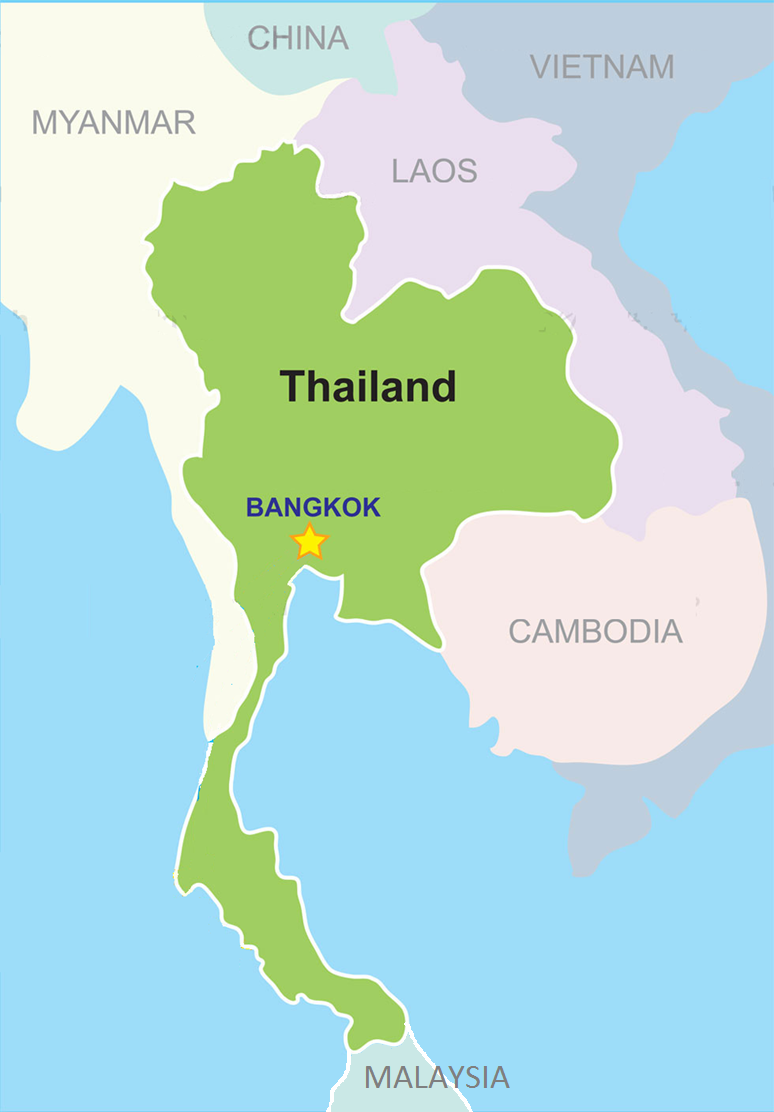 PSU at a Glance...
1st university in Southern Thailand, est. 1967
5 campuses
39,000 students (2012)
Surat Thani
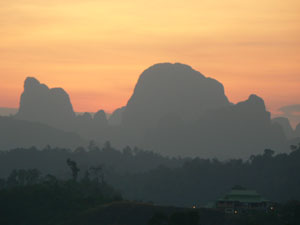 Hat Yai
Phuket
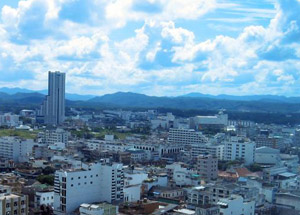 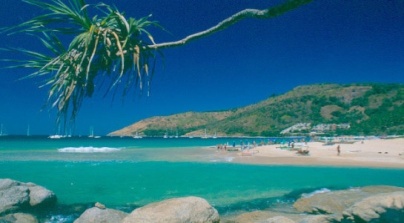 Trang
Pattani
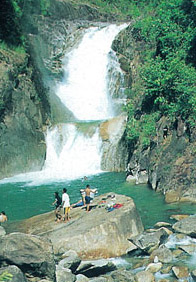 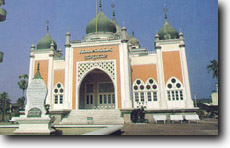 Prince of Songkla University
(PSU), Hat Yai campus
Department of 
Computer Engineering (CoE)
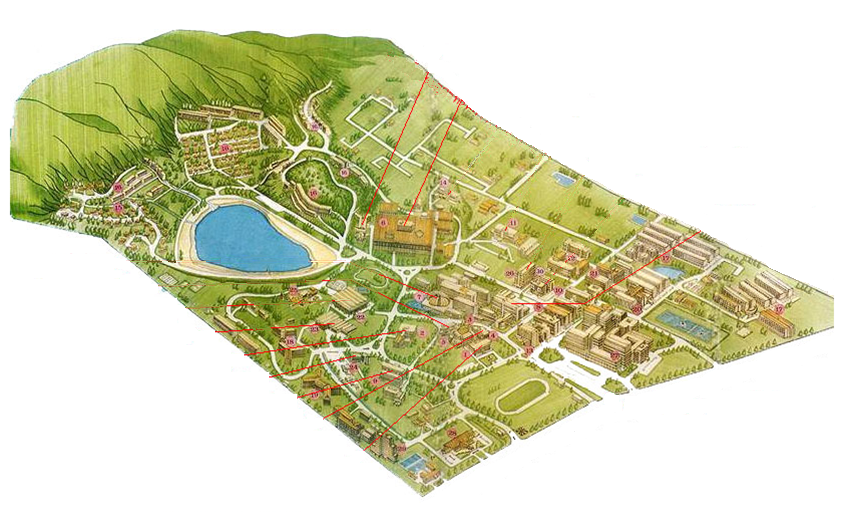 Faculty of Engineering
KOPS Talk (JavaOne 2012)
41
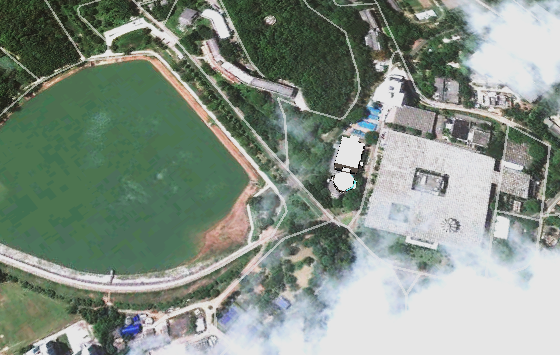 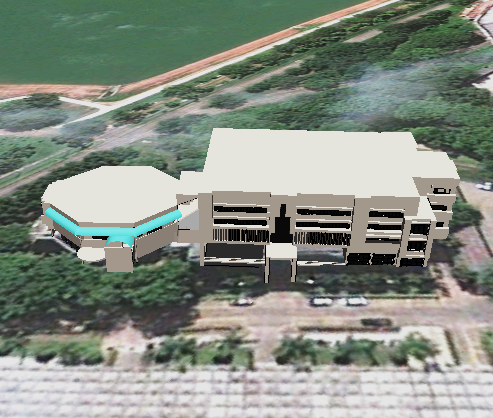 KOPS Talk (JavaOne 2012)
42
Department of Computer Engineering (CoE)
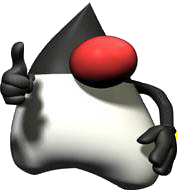 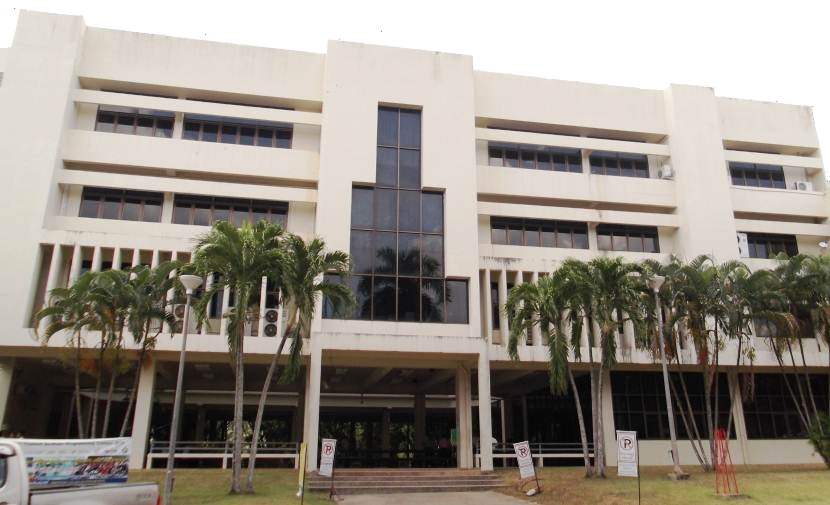 KOPS Talk (JavaOne 2012)
43
PSU Academically...
A National Research University (NRU)
Ranked 4th in the Nation in terms of publications
Research strong points include:
Natural rubber
Biodiesel and energy
Sea food and Halal food
Marine sciences
Nanotechnology
Peace studies
KOPS Talk (JavaOne 2012)
44
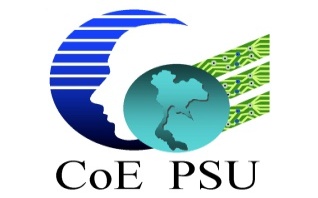 CoE Research Groups and Interests
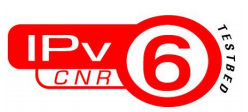 Center for Network Research (CNR)
Wireless Sensor Network (WSN) 
ANW Informatics Laboratory  
Intelligent System (iSys) Research Team 
Computer Control and Robotics 
Computer System Design and VLSI Design
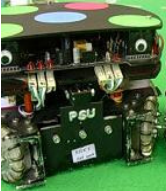 KOPS Talk (JavaOne 2012)
45